Regiobijeenkomst  2023
Agenda
Regio
1.  Welkom & Opening
2.  Mededelingen
3.  Introductie Gerben     Medewerker Gerben Jorritsma stelt zich voor
4.  Financiële zaken     Toelichting Klaas Spoelstra, penningmeester Sv Fryslân 
PAUZE
5.  Revitalisering Hengelsportverenigingen     Toelichting Albertje
6.  Organisatie Ontwikkeling      Toelichting Obe Veldman, voorzitter Sv Fryslân
7.   Rondvraag/WVTTK
8.  Sluiting
2
2 Mededelingen
ALV 23 mei 2023; 19.30 uur, Heidehof Heerenveen
 Voorstel HSV Leeuwarden verlagen federatieve afdracht       met € 2,75. Vaststelling prijs Jeugdvispas voor alle   HSV’en naar € 10
        SNL € 4,50 + SVF € 4,50 + HSV € 1,00 = € 10,00
3
3 Nieuwe medewerker
Gerben Jorritsma
Werkzaamheden
 
Visrechten.
Voorzieningen.
Wedstrijden.
Social-media.
 
Actiepunten 
Dierenwelzijn.
Afspraken onderhoud voorzieningen.
Onderhoud voorzieningen.
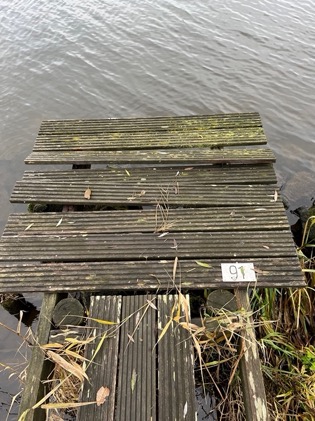 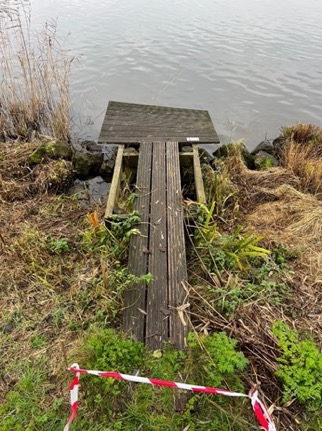 PM Kanaal Kootstertille
Vissteigers
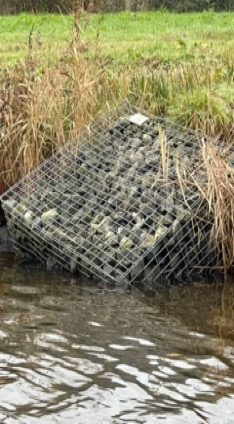 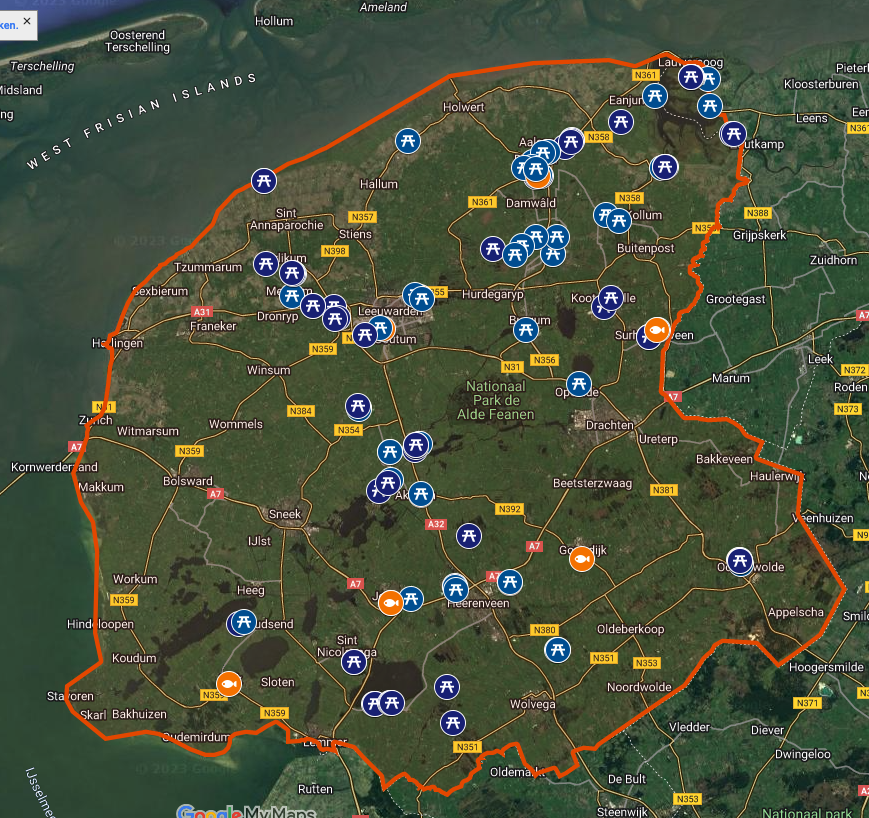 5
Helomavaart
Vissteigers
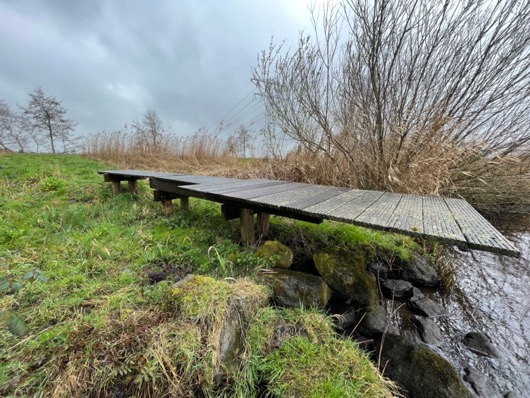 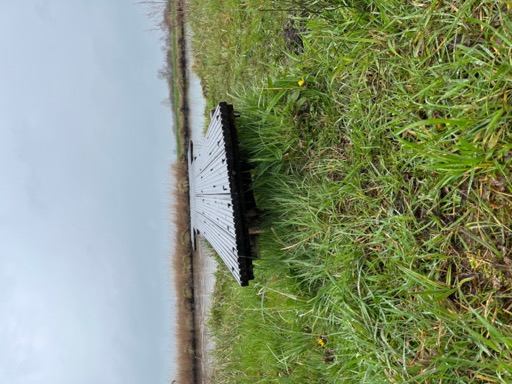 6
7
8
9
Korte pauze
5 Revitalisering HSVn
Toelichting Albertje
In de regio bijeenkomsten van 2022 is de besteding van de gelden voor de nieuwe  bestemmingsreserve voor het revitaliseren van de HSV’en besproken met als doel:

“de verenigingen te stimuleren nieuwe activiteiten te ontplooien en het uitvoeren van revitaliseringsactiviteiten door Sportvisserij Fryslân”. 
 
Bedrag beschikbaar  € 180.000 
HSV betaald 50% en SVF betaald 50%  voor een project.
11
[Speaker Notes: betaald]
5 Revitalisering HSVn
Toelichting Albertje
Promotie bus 
Unaniem positief regio 
Concreet voorstel besproken AB vergadering
 
Inhoud Promotie Bus:
2  Partytenten
4  Biertafels en 8 banken
Oplaadbare accu aggregaat
Geluidsinstallatie
Hengels e.a. benodigdheden	
EHBO, defibrillator
-
12
13
5 Revitalisering HSVn
Toelichting Albertje
Voor wie?
Hengelsportverenigingen 
Jeugdraad
Wedstrijden

Afspraken voor gebruik
	-  Leenovereenkomst met HSV
	-  Volle tank mee, volle tank retour
	-  Bij schade eigen risico gebruiker
 	-  Agenda t.z.t. website, eerst nog via Albertje
14
5 Revitalisering HSVn
Toelichting Albertje
Restant bedrag na aanschaf bus
HSV kan subsidie aanvragen voor kosten activiteiten met als doelstelling:
 -   Veranderen beeldvorming over sportvissen
Versterken bestuur HSV
Kennis verkrijgen over het sportvissen
Zichtbaar maken van HSV voor sportvisser doet
Promoten sportvisserij, met name jeugdvisserij

Uitgesloten zijn wedstrijden en onderhoud/aanleg voorzieningen.
15
5 Revitalisering HSVn
Toelichting Albertje
Procedure subsidieaanvraag
Voorafgaand aan de activiteit
Per mail: Korte omschrijving binnen welke doelstelling	     Verwachte kosten (begroting/offertes)
                    Gevraagd bedrag
Maximale toezegging € 5000 (Budget HSV € 10.000)
	     uitzonderingen i.o. met penningmeester
Na realisatie verzoek tot uitbetaling

Realisatie en verzoek uitbetaling ingediend in 2023

Info wordt naar alle HSV’en gestuurd
16
6 Organisatie Ontwikkeling Sportvisserij
Presentatie voorzitter Obe Veldman
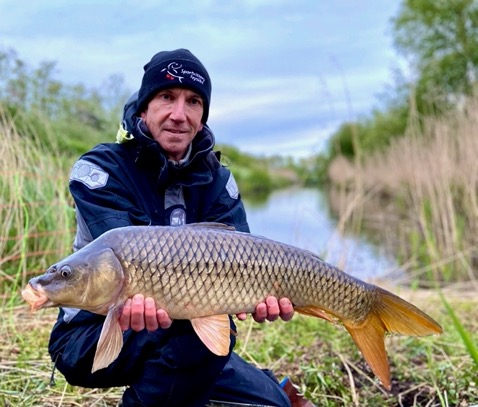 17
7 Rondvraag
18
Bedankt voor uw aandacht
PM Kanaal Kootstertille
Vissteigers
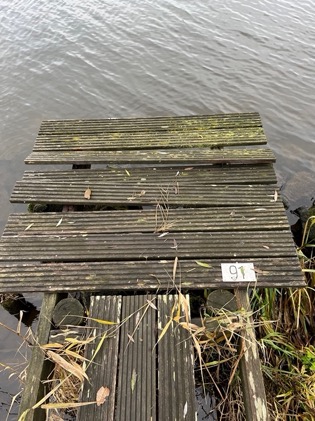 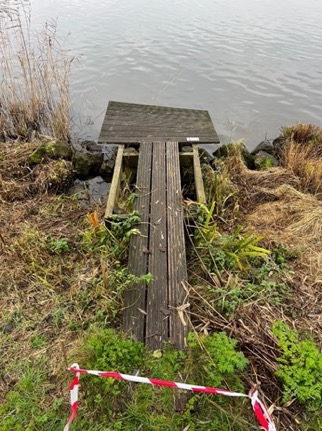 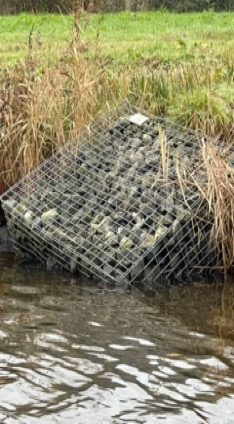 20